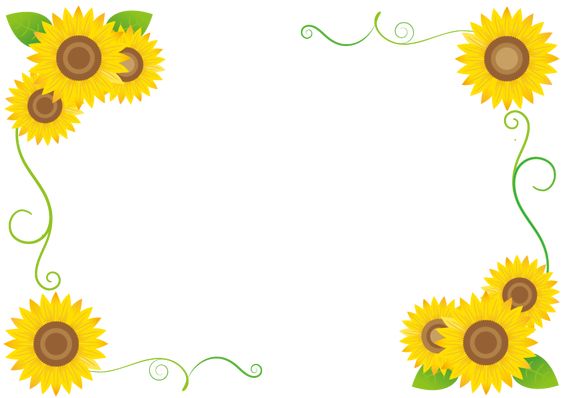 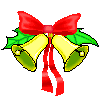 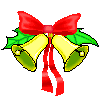 TRƯỜNG TIỂU HỌC VĨNH HẢO
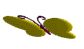 Môn:Toán
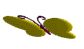 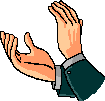 BÀI 19:  PHÉP CỘNG (có nhớ) SỐ CÓ HAI    CHỮ SỐ VỚI SỐ CÓ MỘT CHỮ SỐ ( TIẾT 2 )
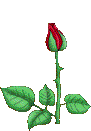 Giáo viên: Nguyễn Thị Cúc
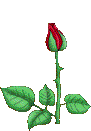 Thứ năm ngày 14 tháng 11 năm 2024
Ngộ Không thật
Ngộ Không giả
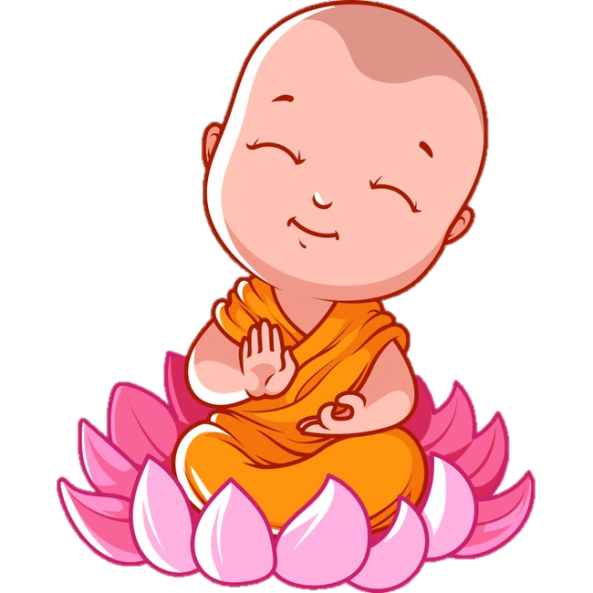 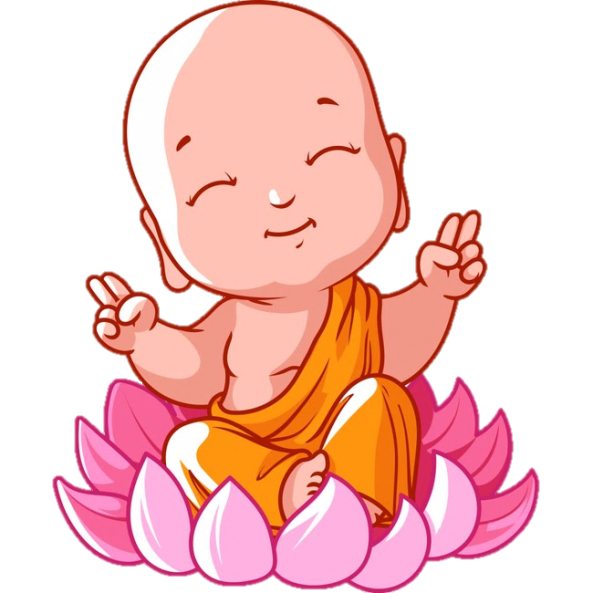 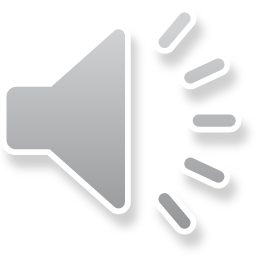 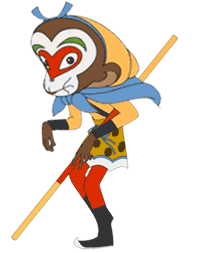 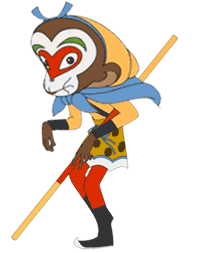 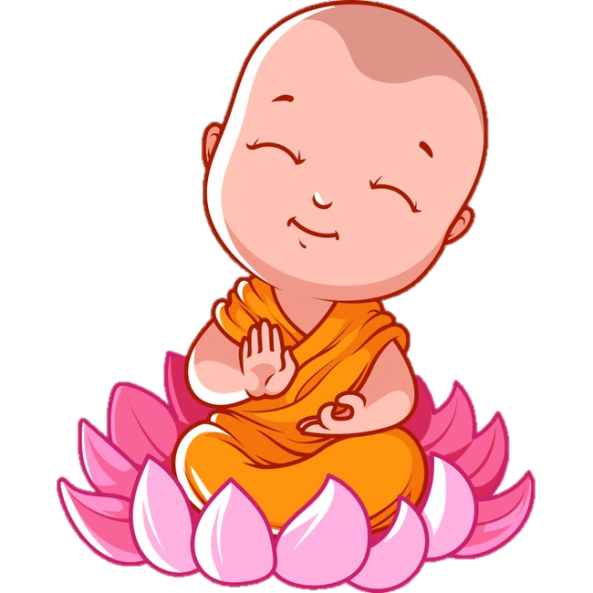 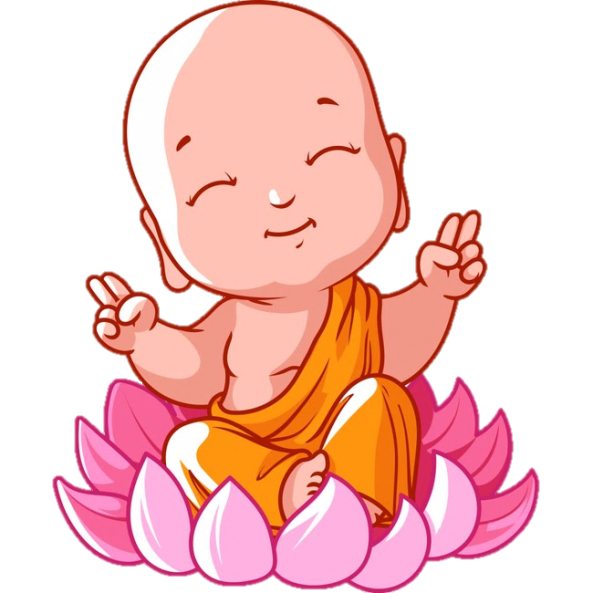 34 + 8  =    ?
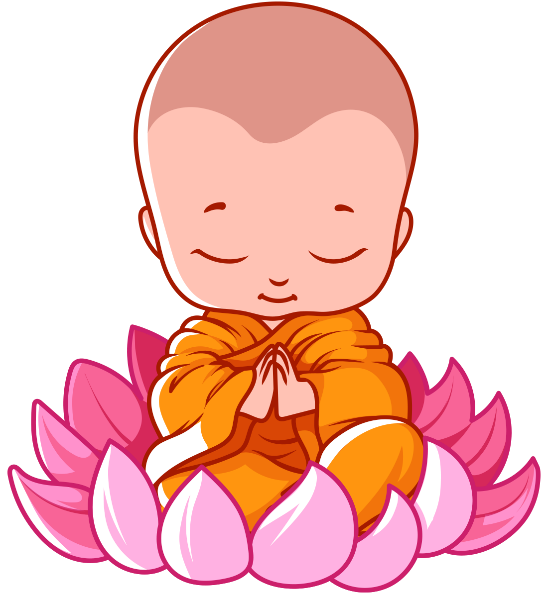 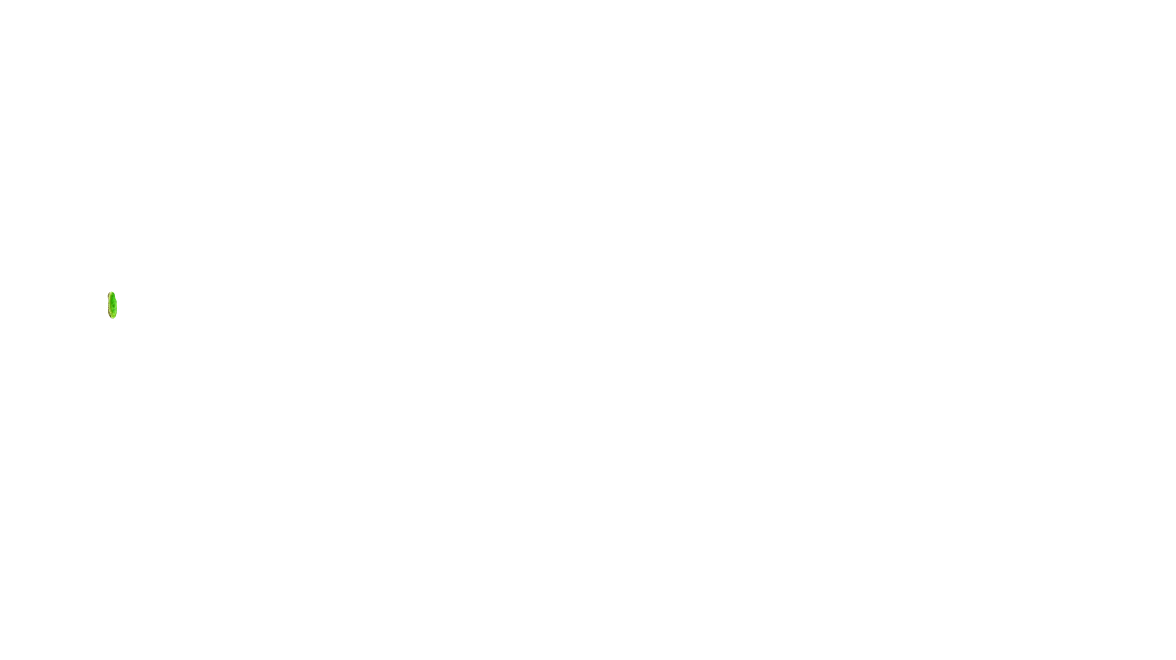 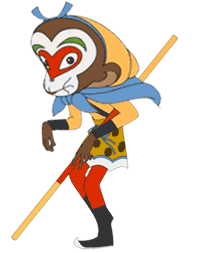 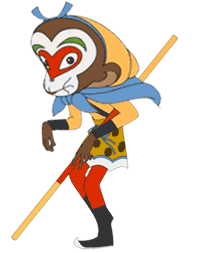 CHỌN SAI RỒI BỌN TA ĐI ĐÁNH TIẾP ĐÂY
B. 32
A.     42
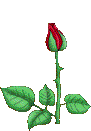 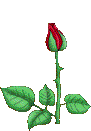 28  + 7  =  ?
TRÒ CHƠI:  AI NHANH HƠN:
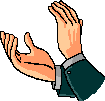 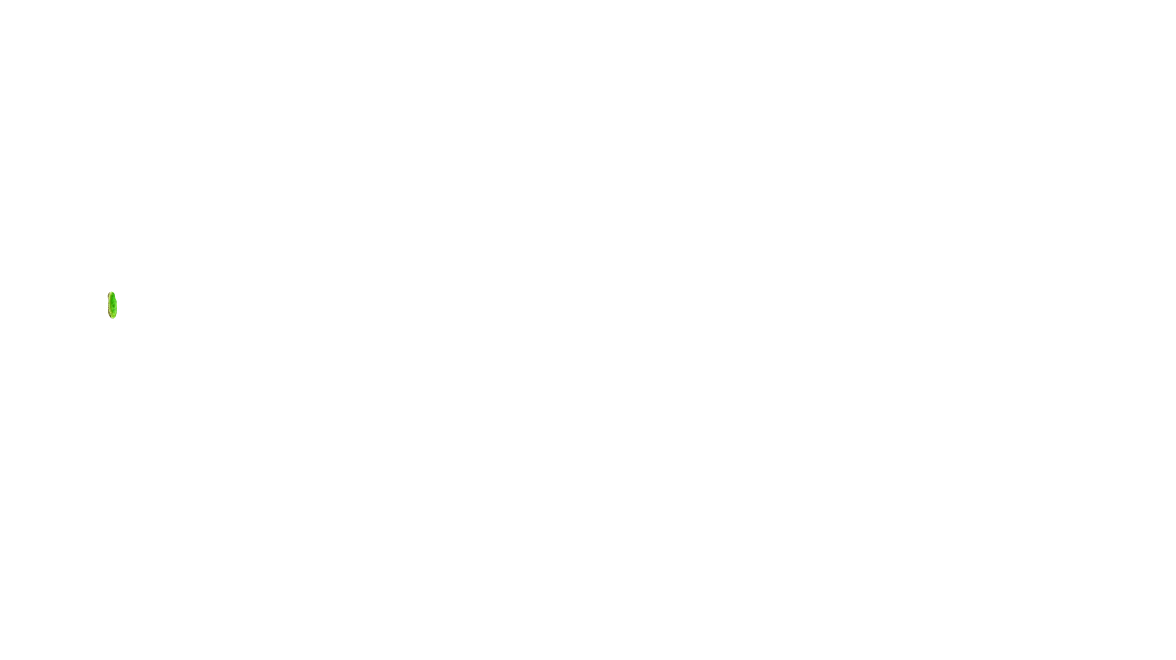 A.  98
B.   89
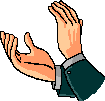 D. 35
C.  25
D
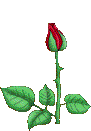 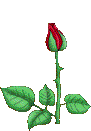 Đều là các số tròn chục có hai chữ số.
Kết quả các phép tính này có gì đặc biệt?
?
Số
1
a)
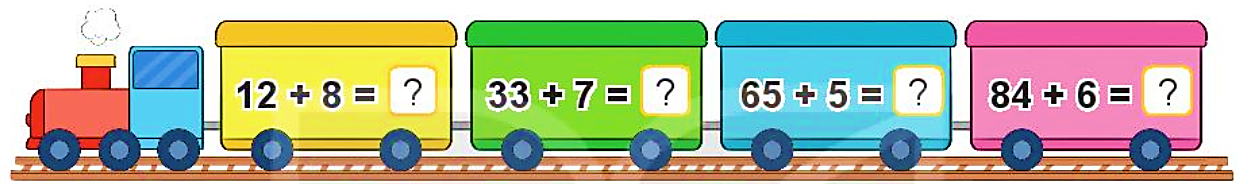 20
40
70
90
29 + 6
19 + 3
69 +  4
35 + 5
b) Đặt tính rồi tính.
35
  5
69
  4
19
  3
29
  6
+
+
+
+
73
22
35
40
Tính rồi tìm lá của mỗi loại quả.( Làm việc nhóm đôi , thời gian 5 phút)
2
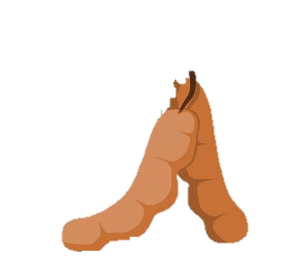 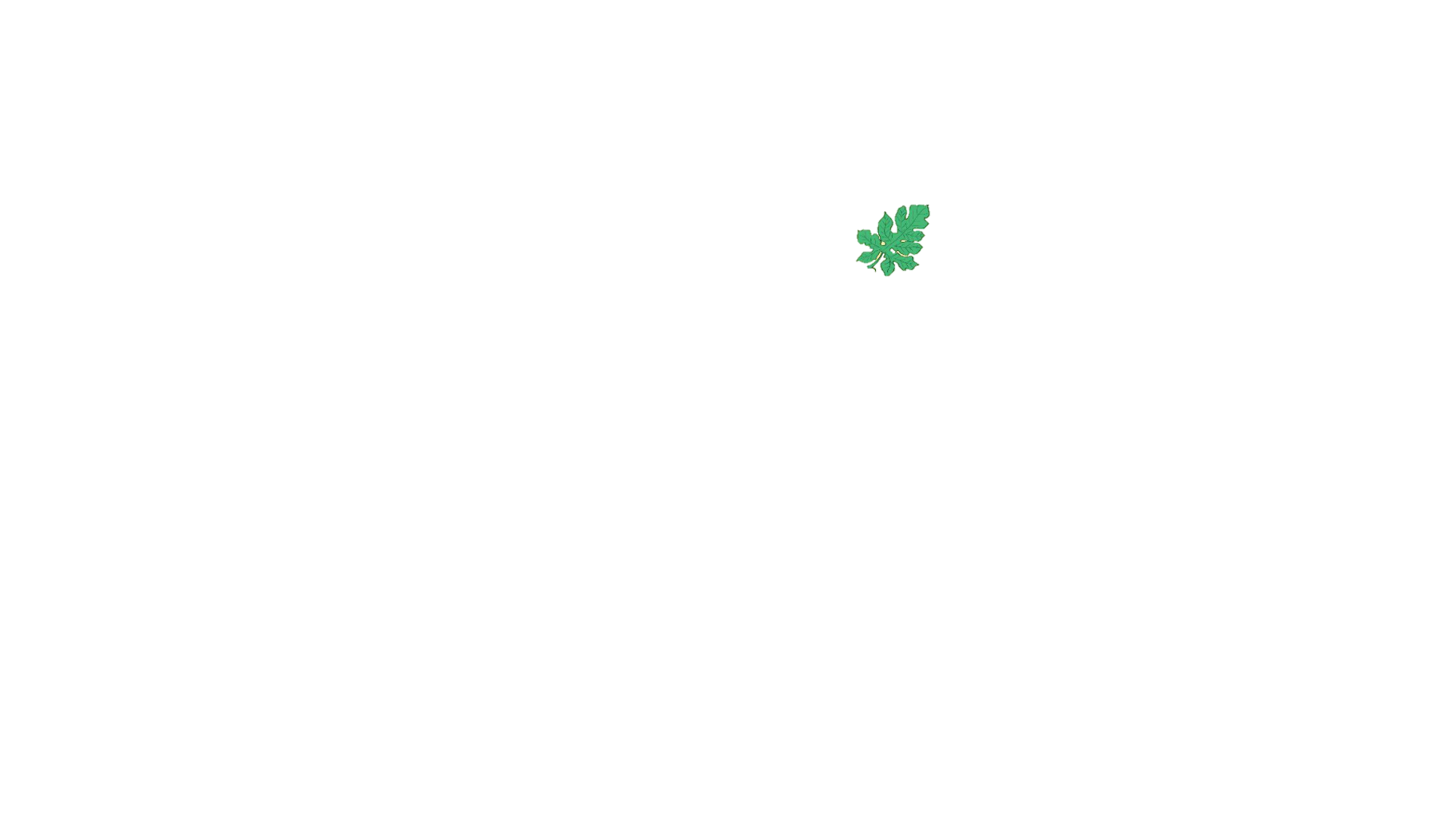 26
49 + 8
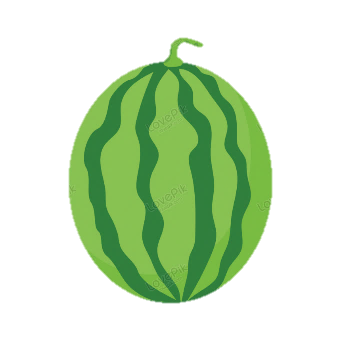 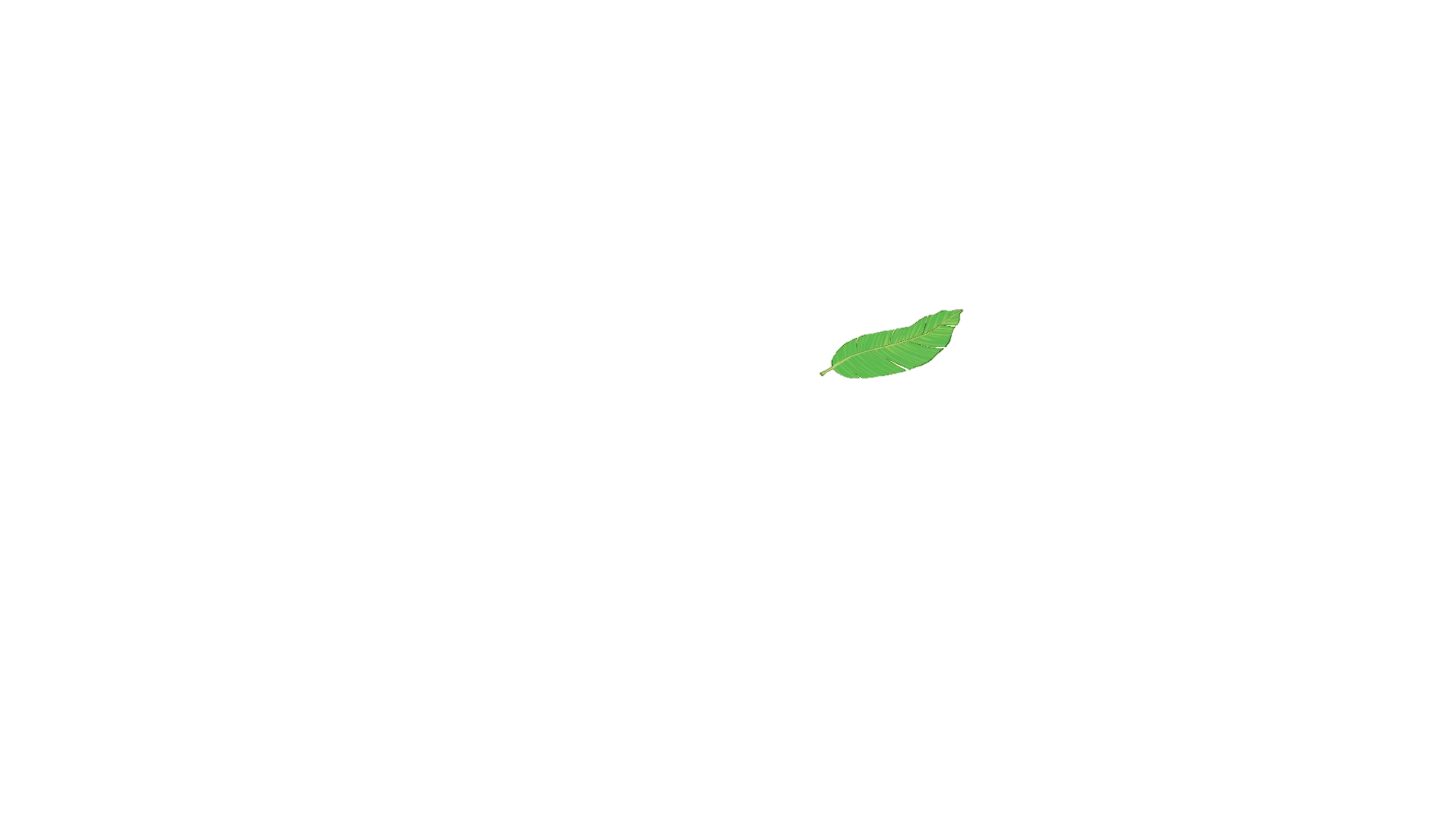 70
19 + 7
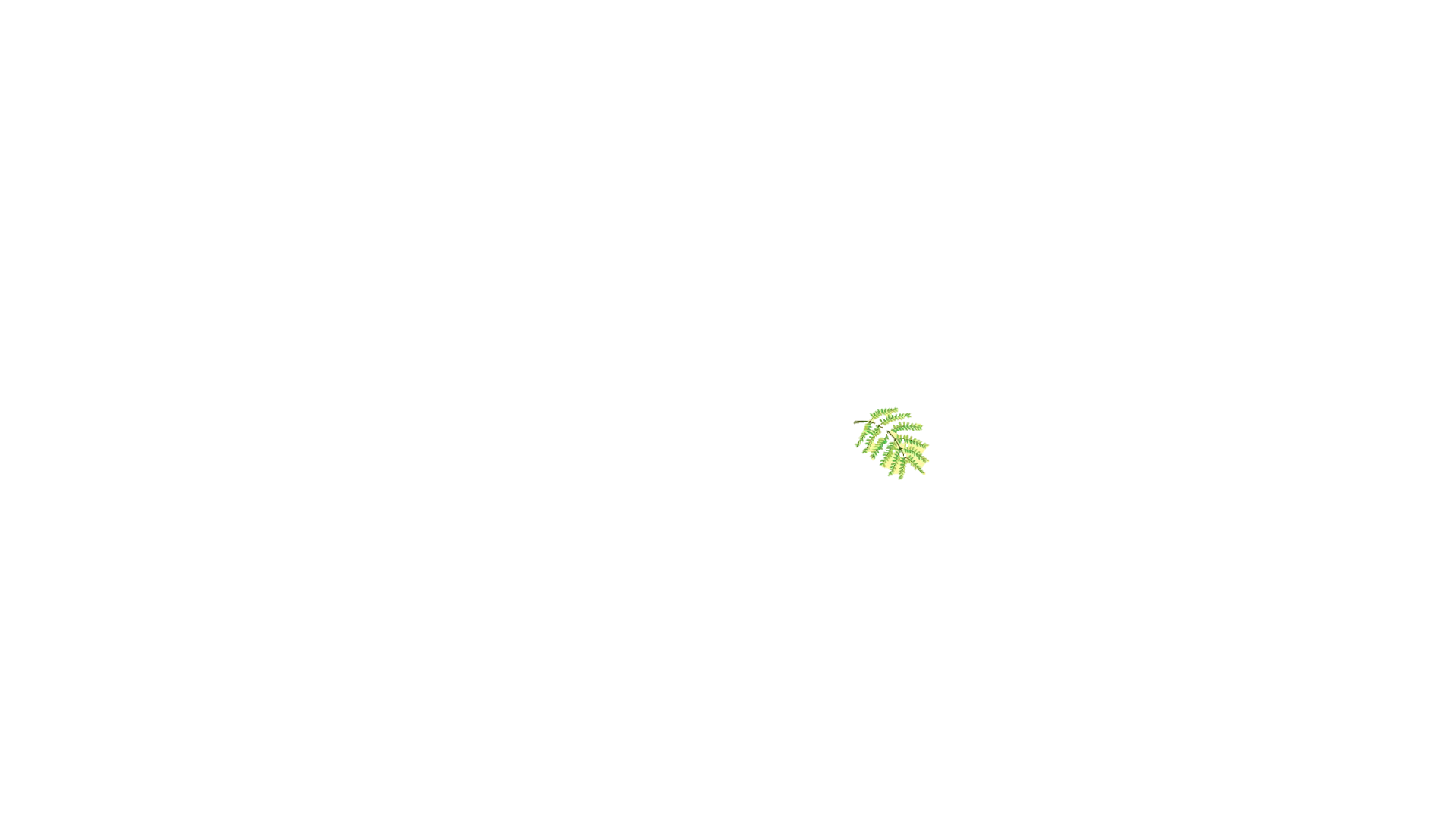 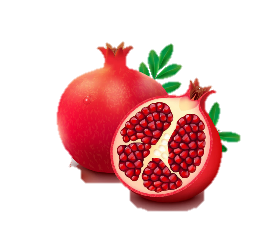 57
89 + 3
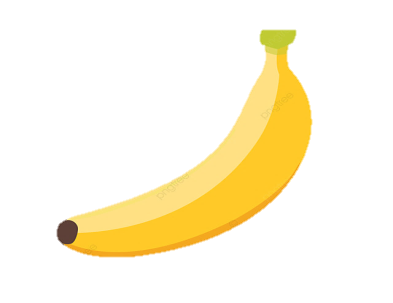 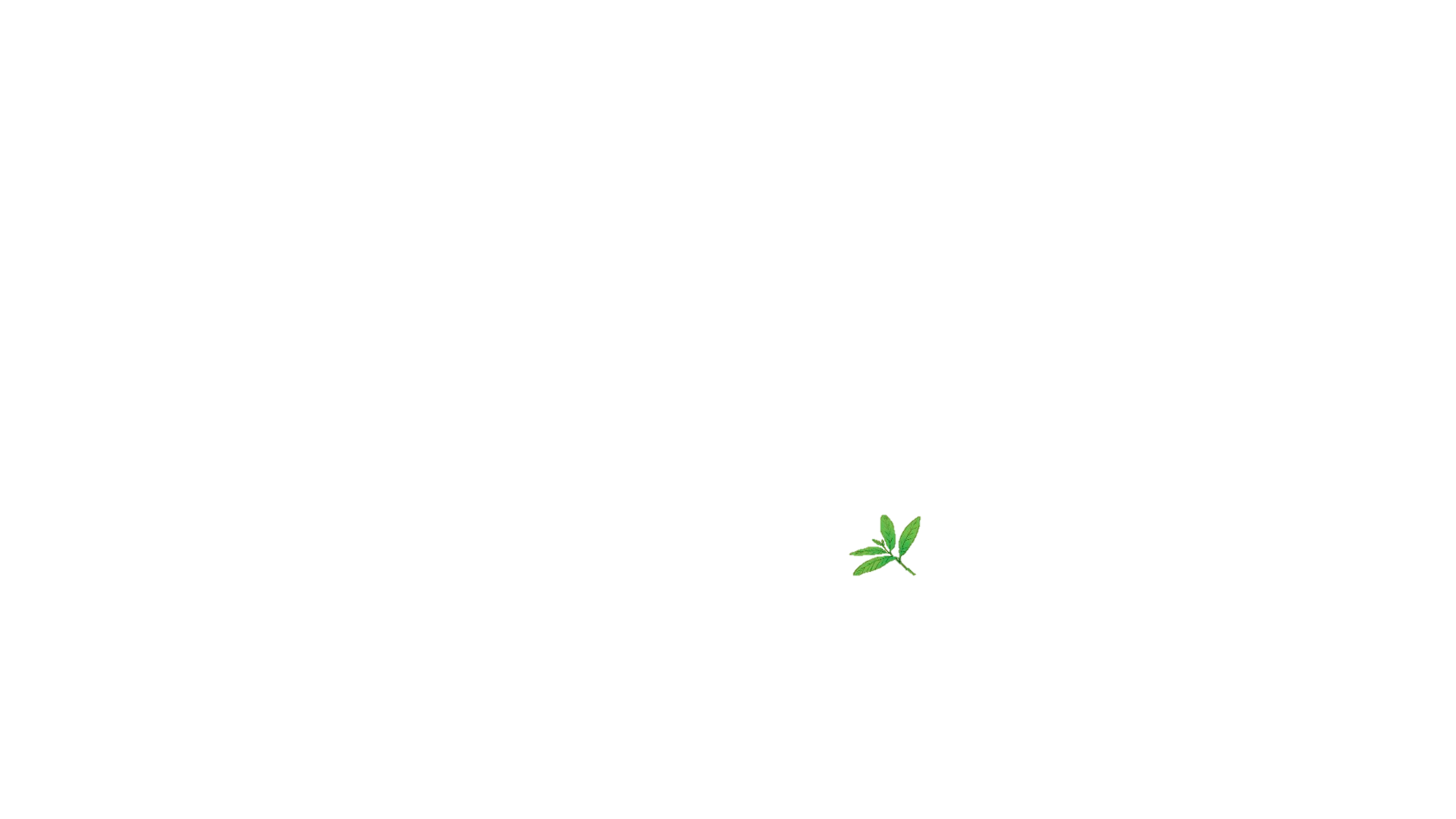 92
69 + 1
[Speaker Notes: Ấn chuột vào phép tính để nối đến đáp án đúng]
Làm việc nhóm đôi rồi làm vào vở ( 6 phút)
Bài giải
Số vỏ ốc trên bàn có tất cả là:
18 + 5  =  23 (vỏ ốc)
Đáp số: 23 vỏ ốc
Thứ năm ngày 14 tháng 11 năm 2024
Toán: PHÉP CỘNG (có nhớ) SỐ CÓ HAI CHỮ SỐ VỚI SỐ CÓ MỘT CHỮ SỐ ( Tiết 2)
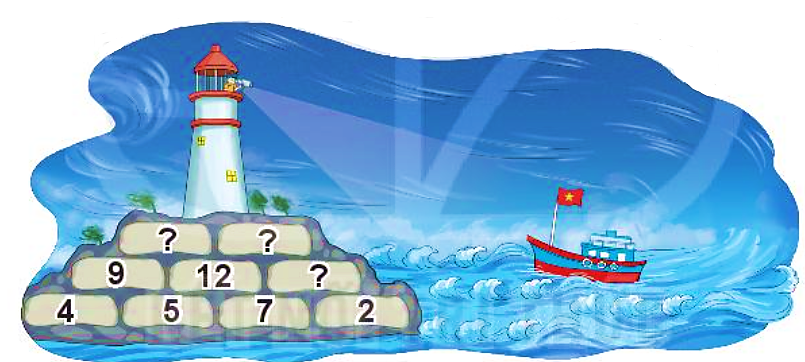 Điền số vào ?
4
4 + 5 = 9
5 + 7 = 12
Số ở trên bằng tổng của hai số ở dưới.
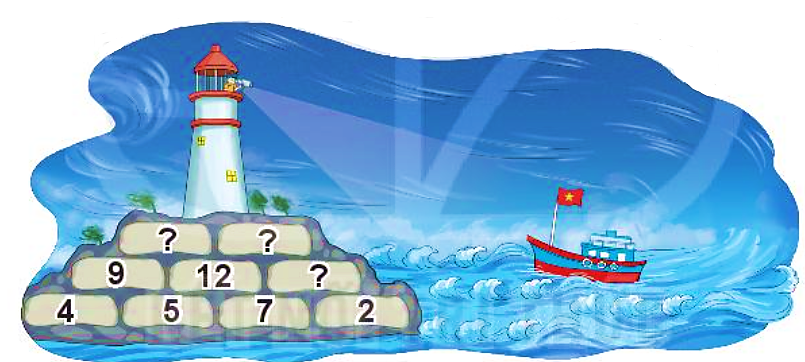 21
21
9
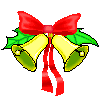 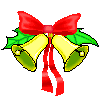 Thứ năm ngày 14 tháng 11 năm 2024
Toán:  PHÉP CỘNG ( có nhớ) SỐ CÓ HAI CHỮ SỐ VỚI SỐ CÓ MỘT CHỮ SỐ (TIẾT 2)
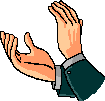 Trò chơi: AI NHANH HƠN
42   +   8   =     ?
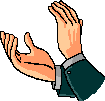 B.  48
A.   88
C
D.   40
C.     50
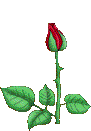 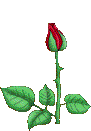 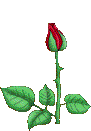 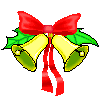 Thứ năm ngày 14 tháng 11 năm 2024
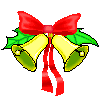 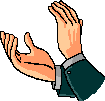 Toán: PHÉP CỘNG ( có nhớ) SỐ CÓ HAI CHỮ SỐ VỚI SỐ CÓ MỘT CHỮ SỐ ( TIẾT 2)
Trò chơi:   Đổi mặt
29  +  6  =   ?
B
A.  25
B.   35
C.  89
D. 62
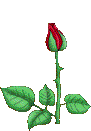 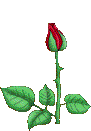 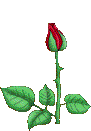 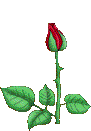 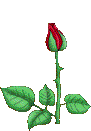 Thứ năm ngày 14 tháng 11 năm 2024
Toán: PHÉP CỘNG ( có nhớ) SỐ CÓ HAI CHỮ SỐ VỚI SỐ CÓ MỘT CHỮ SỐ ( TIẾT 2)
*  Khi thực hiện phép cộng( có nhớ) số có hai chữ số với số có một chữ số:
Bước 1:  Đặt tính theo cột dọc sao cho các số trong cùng một hàng thẳng cột với nhau. Số đơn vị thẳng cột với số đơn vị.
Bước 2:  Cộng từ phải sang trái, số đơn vị cộng với số đơn vị.  
Lưu ý: Nhớ 1 sang hàng chục, thêm 1 vào chữ số hàng chục rồi viết xuống đặt trước chữ số hàng dơn vị dưới  đường gạch ngang ….
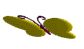 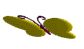 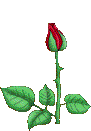 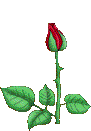 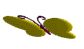